Estimado Apoderado/a: este es un material desarrollado por un profesional del Programa de Integración Escolar del establecimiento, con el fin de apoyar las necesidades que su hijo/a presenta en el área de lenguaje.
Es importante señalar que este material debe ser visto y escuchado para poder utilizarlo de forma adecuada.
El objetivo es fortalecer la identificación de sílaba inicial de palabras.
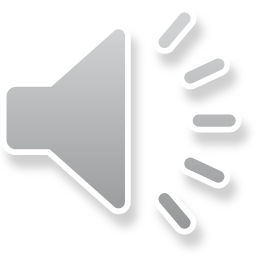 “Juguemos con la sílaba inicial”
Programa de integración Escolar
                                                                                                                                                         Colegio San Andrés
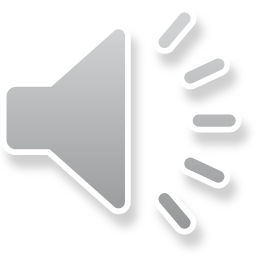 ACTIVIDAD NÚMERO 1.
¿Con qué sílaba comienza?






                                 
                               
                                                                    MO CHI LA
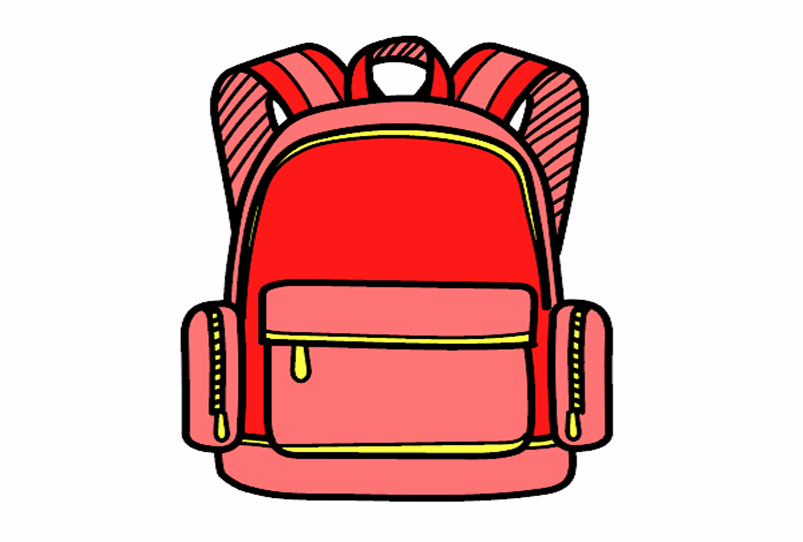 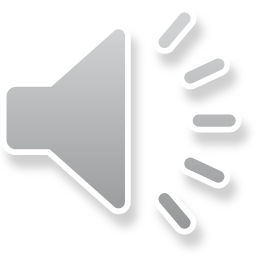 COMIENZA CON

MO
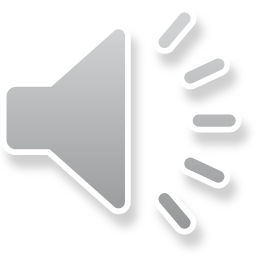 ACTIVIDAD NÚMERO 1.
¿Con qué sílaba comienza?






                                 
                               
    TA ZA
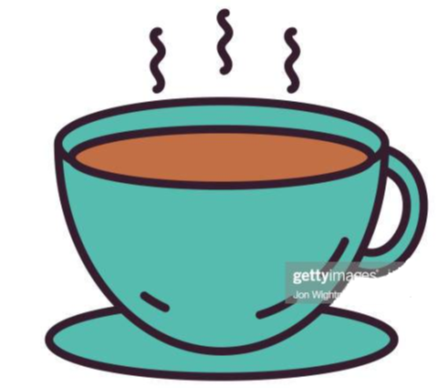 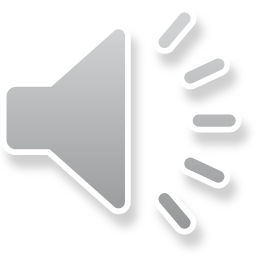 COMIENZA CON

TA
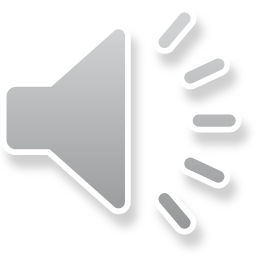 ACTIVIDAD NÚMERO 1.
¿Con qué sílaba comienza?






                                 
                               
                                                                      ME SA
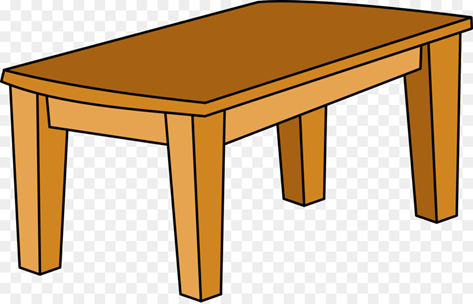 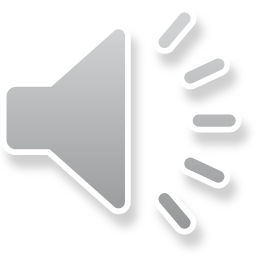 COMIENZA CON

ME
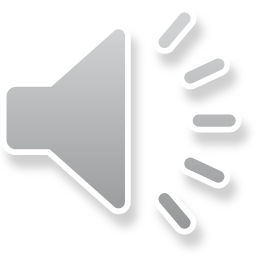 ACTIVIDAD NÚMERO 2







                                 
  Mochila comienza con MO
¿Cuál de estas palabras también comienza con MO?
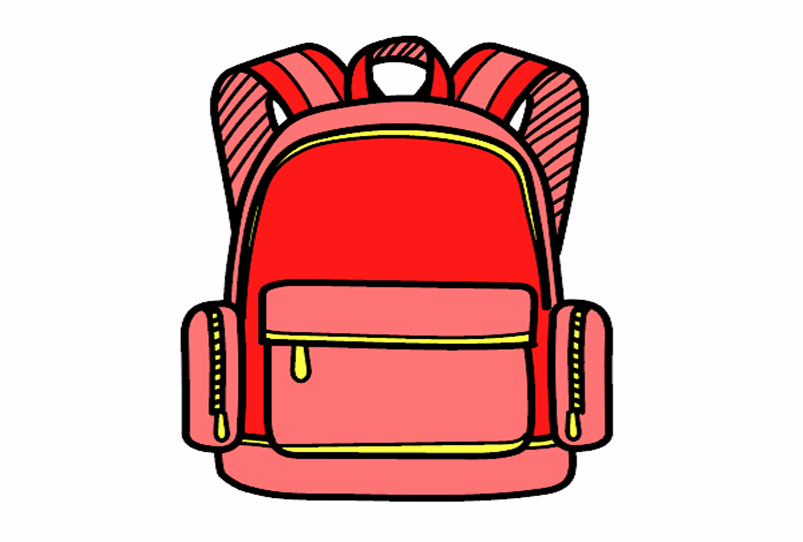 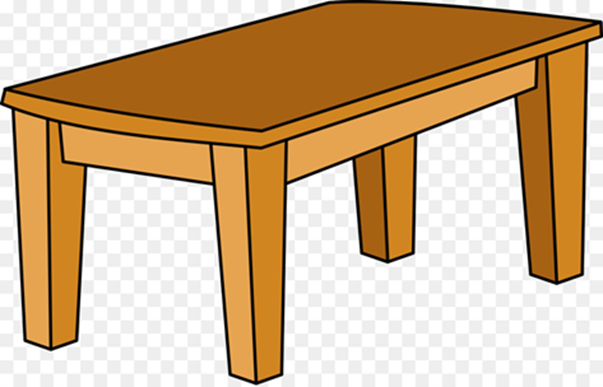 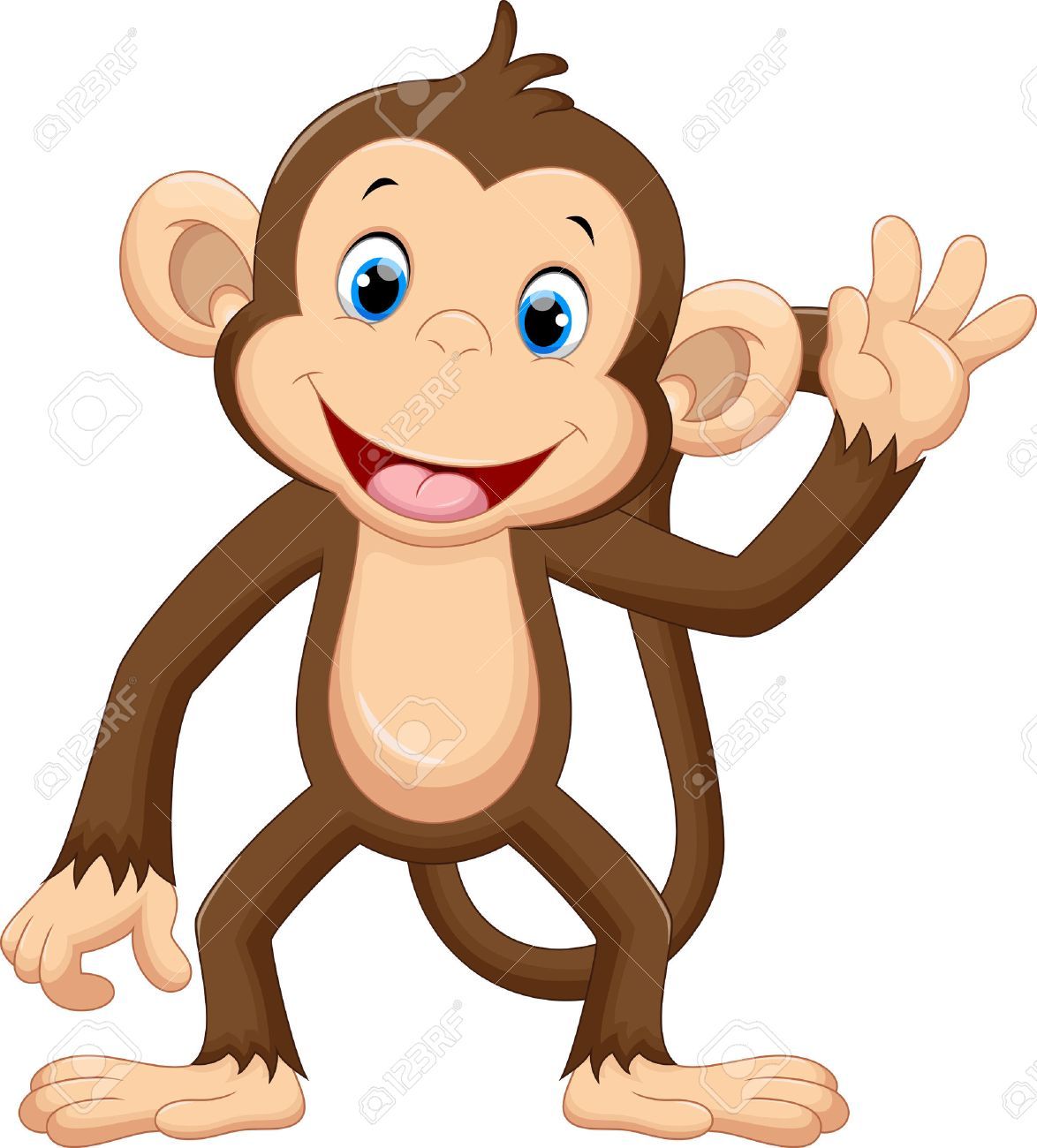 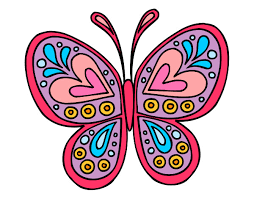 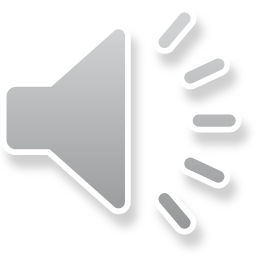 La  respuesta correcta es
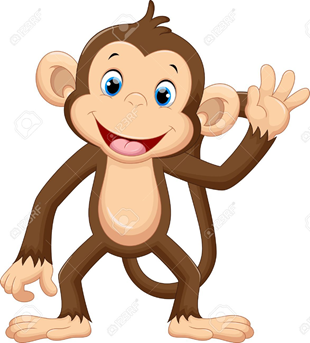 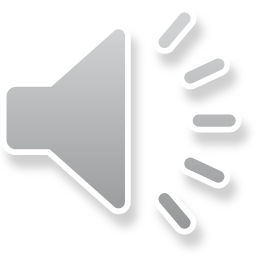 Mamá comienza con MA
¿Cuál de estas palabras comienza con la misma sílaba?
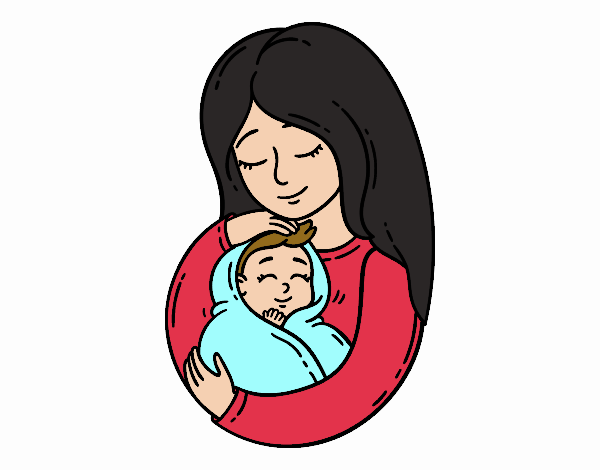 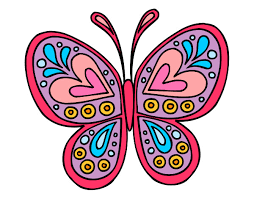 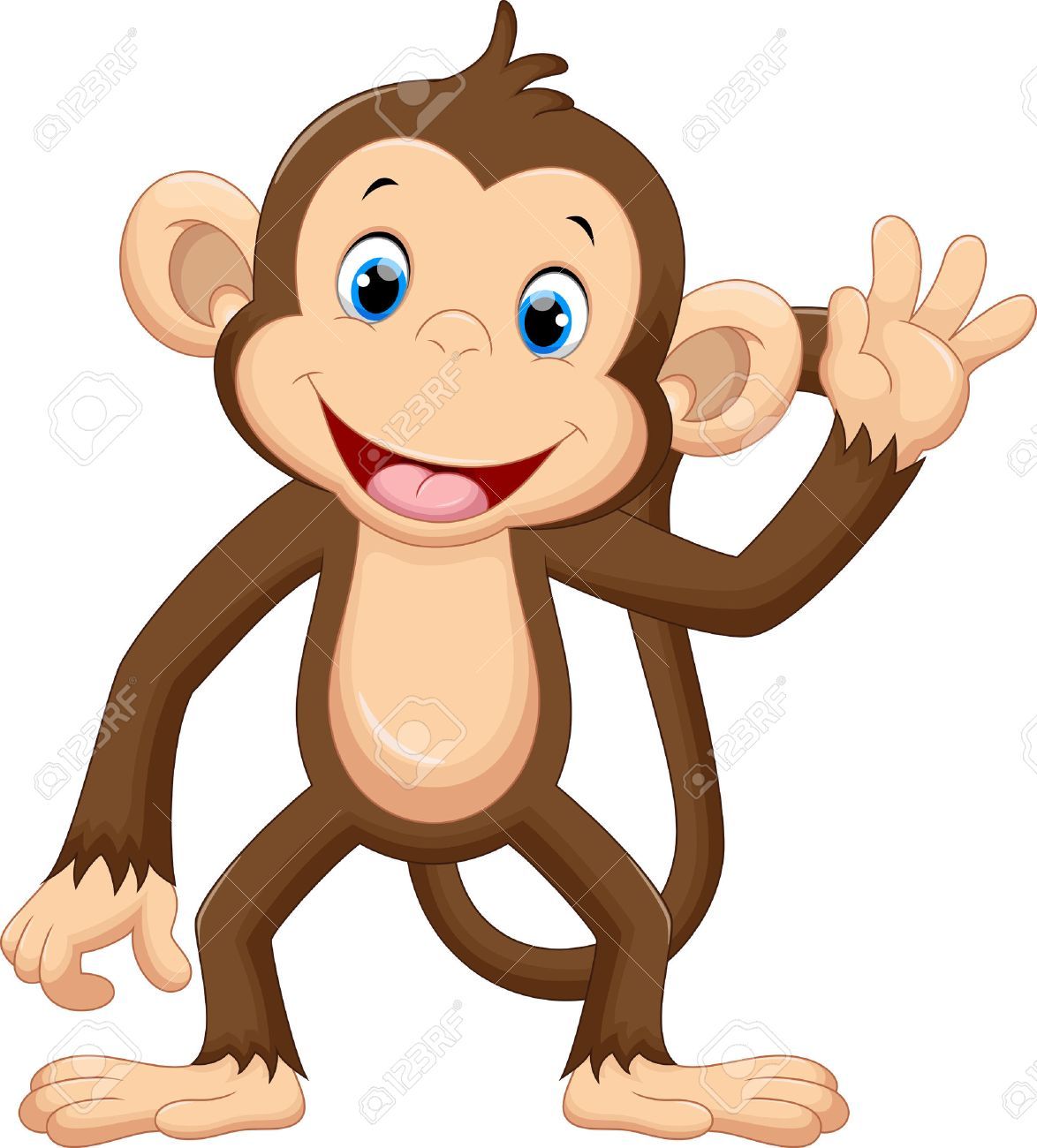 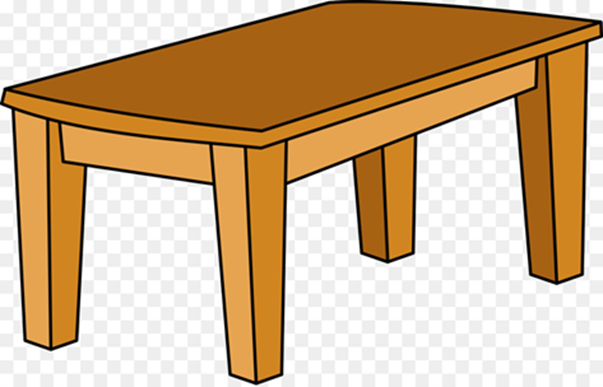 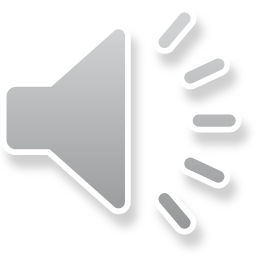 La  respuesta correcta es
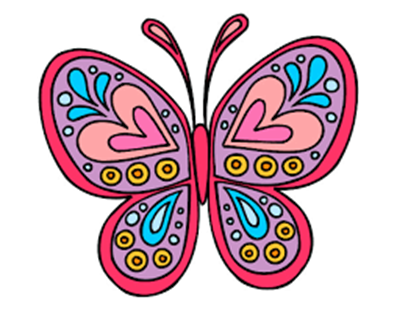 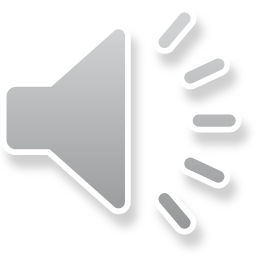 ¿Con qué sílaba comienza?
¿Cuál de estas palabras comienza con la misma sílaba?
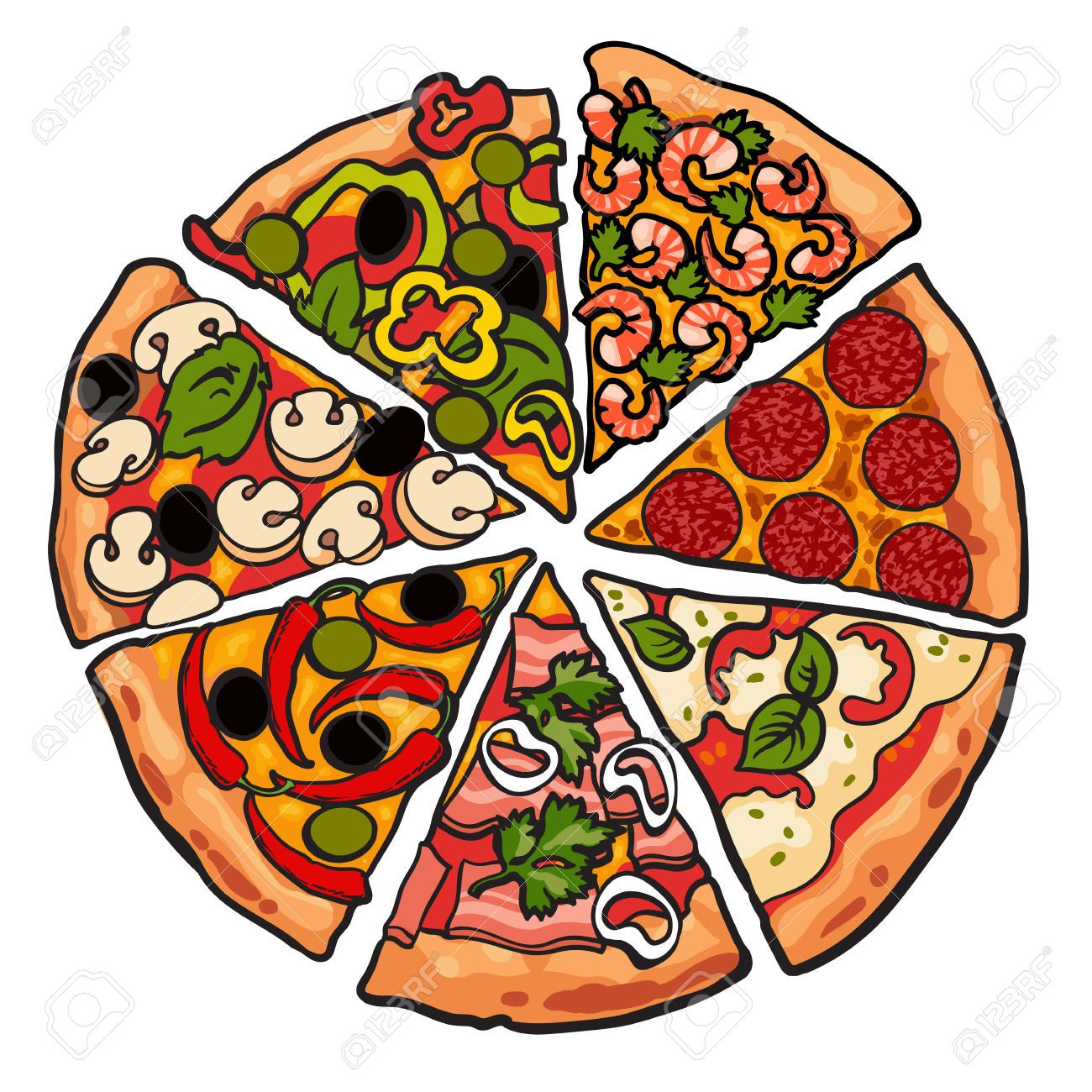 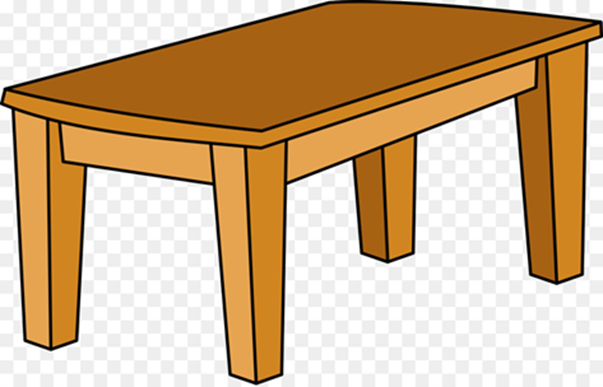 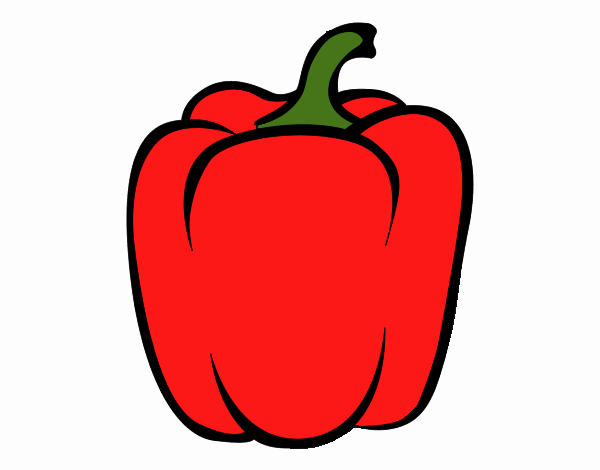 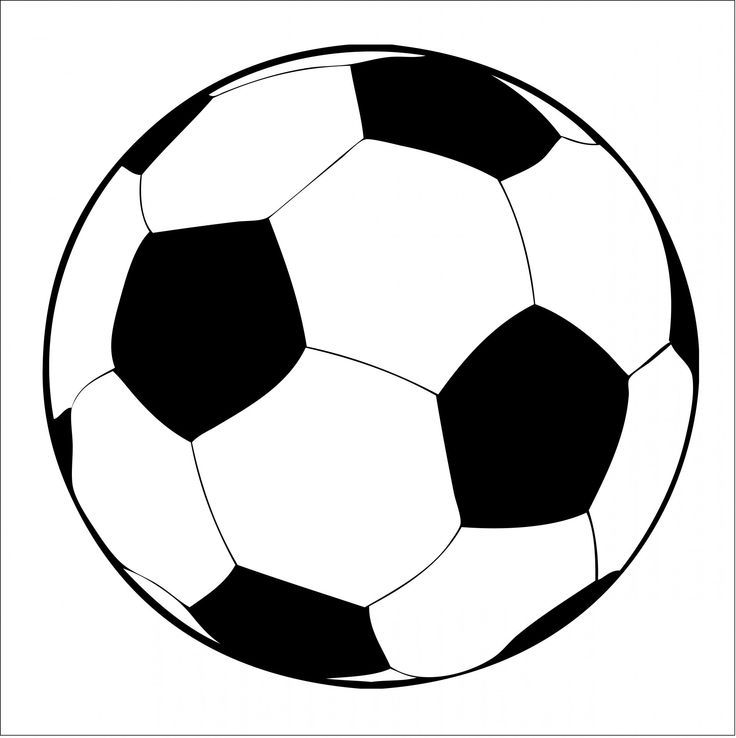 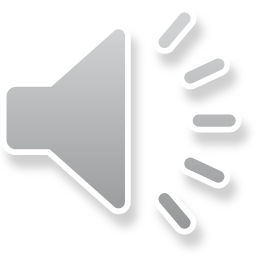 La  respuesta correcta es
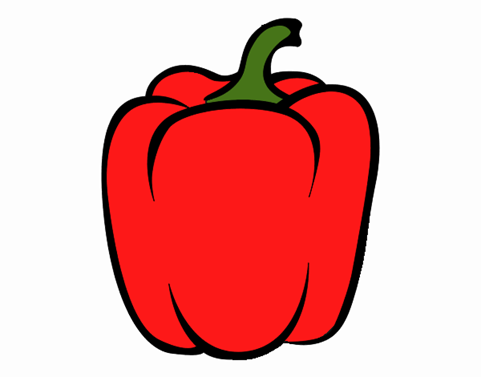 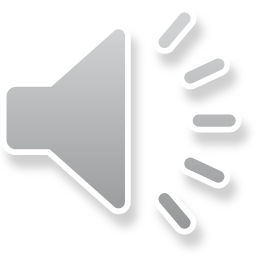